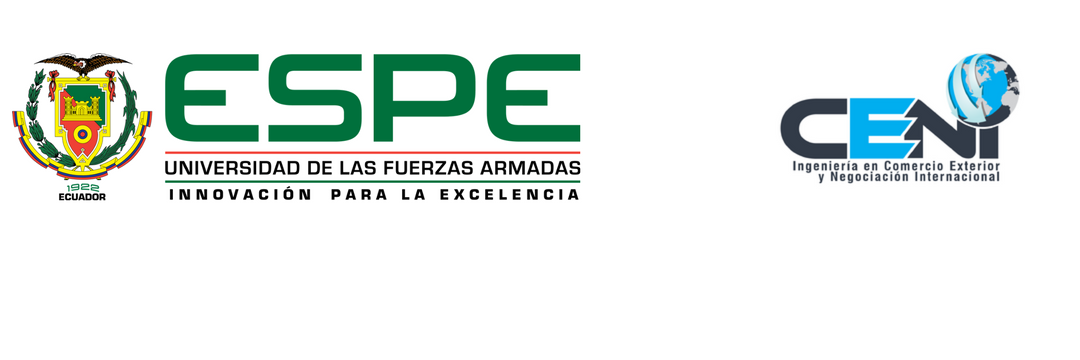 CARRERA DE INGENIERÍA EN COMERCIO EXTERIOR Y NEGOCIACIÓN INTERNACIONAL
ANÁLISIS DEL COMERCIO INTERNACIONAL DE INSTRUMENTOS MUSICALES EN LA SUBPARTIDA ARANCELARIA 9207.90.00 EN LA COMUNIDAD ANDINA (CAN) 
AUTORES:
CHECA GAVIDIA DANIEL ITAMAR
VILLAMARÍN GARCÍA EDWIN ALEXANDER
1
Resumen
Supartida 9207.90.00
Los demás; instrumentos musicales cuyo sonido se produce o se amplifica eléctricamente (guitarras)
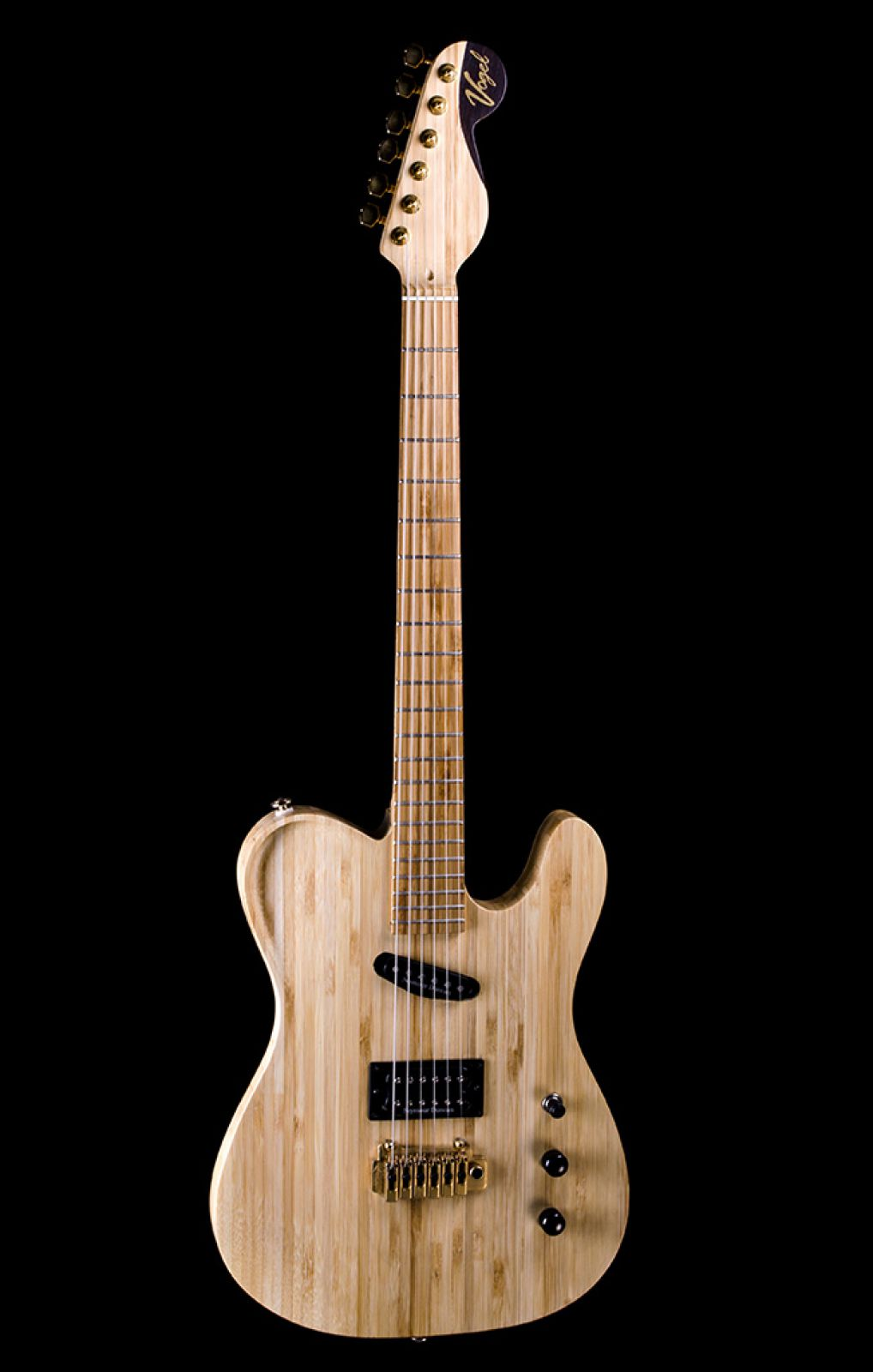 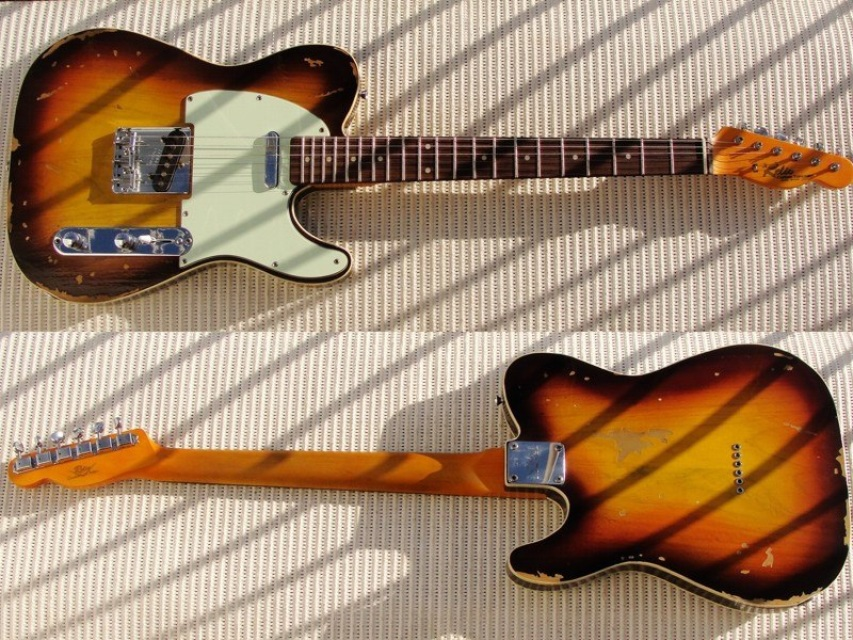 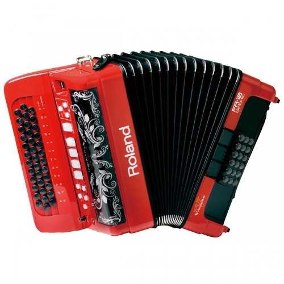 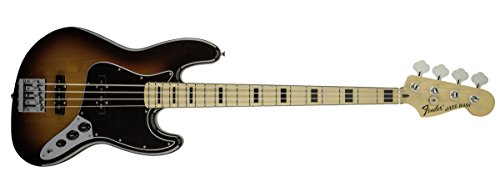 Problema / Objetivos
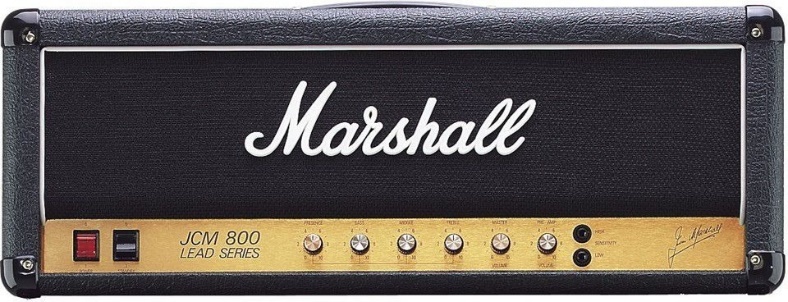 Teorías de soporte
METODOLOGÍA
Principales exportadores del capítulo 92 y subpartida 9207.90 en el mundo
Fuente: Trade Map
Tendencia de china en exportación
Fuente: Trade Map
Tendencia de U.S.A en exportación
Fuente: Trade Map
Principales importadores del capítulo 92 y subpartida 9207.90 en el mundo
Fuente: Trade Map
Tendencia de U.S.A  y Alemania en importación
Balanza comercial USA
Principales exportadores de la subpartida 9207.90 en Suramérica
Tendencia de exportaciones de Chile y Argentina de la subpartida 9207.90
Principales importadores de la subpartida 9207.90 en sudamerica
Tendencia en las importaciones de la subpartida 9207.90 de Chile y Brasil
Comercio INTERNACIONAL DE LOS Países DE LA COMUNIDAD ANDINA (CAN)
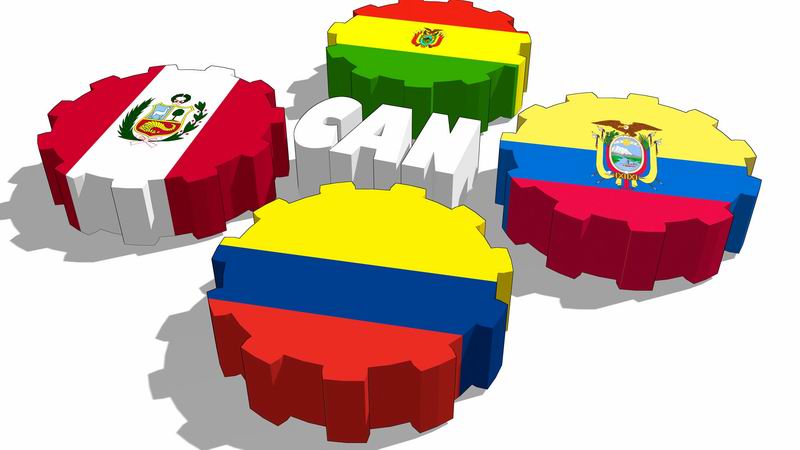 IMPORTACIONES – SUBPARTIDA 9207.90
EXPORTACIONES – SUBPARTIDA 9207.90
Mercados proveedores para productos importados por ecuador
Las importaciones de ecuador representan el 0,1% al comercio mundial
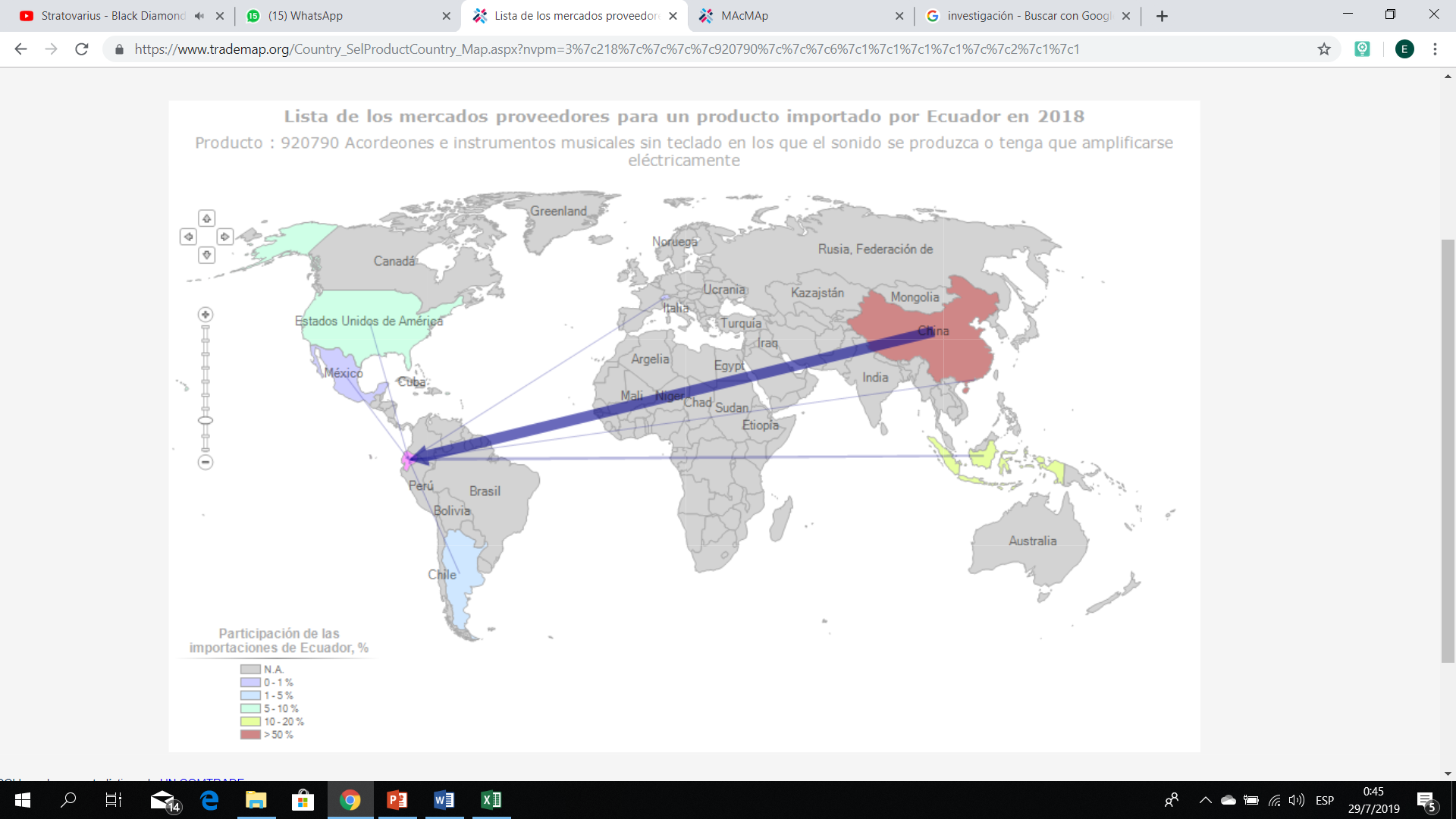 8%
75%
1%
14%
2%
Fuente: Trade Map (2019)
Fuente: Trade Map,2019
Mercados proveedores para productos importados por Perú
0,3 % a las importaciones mundiales
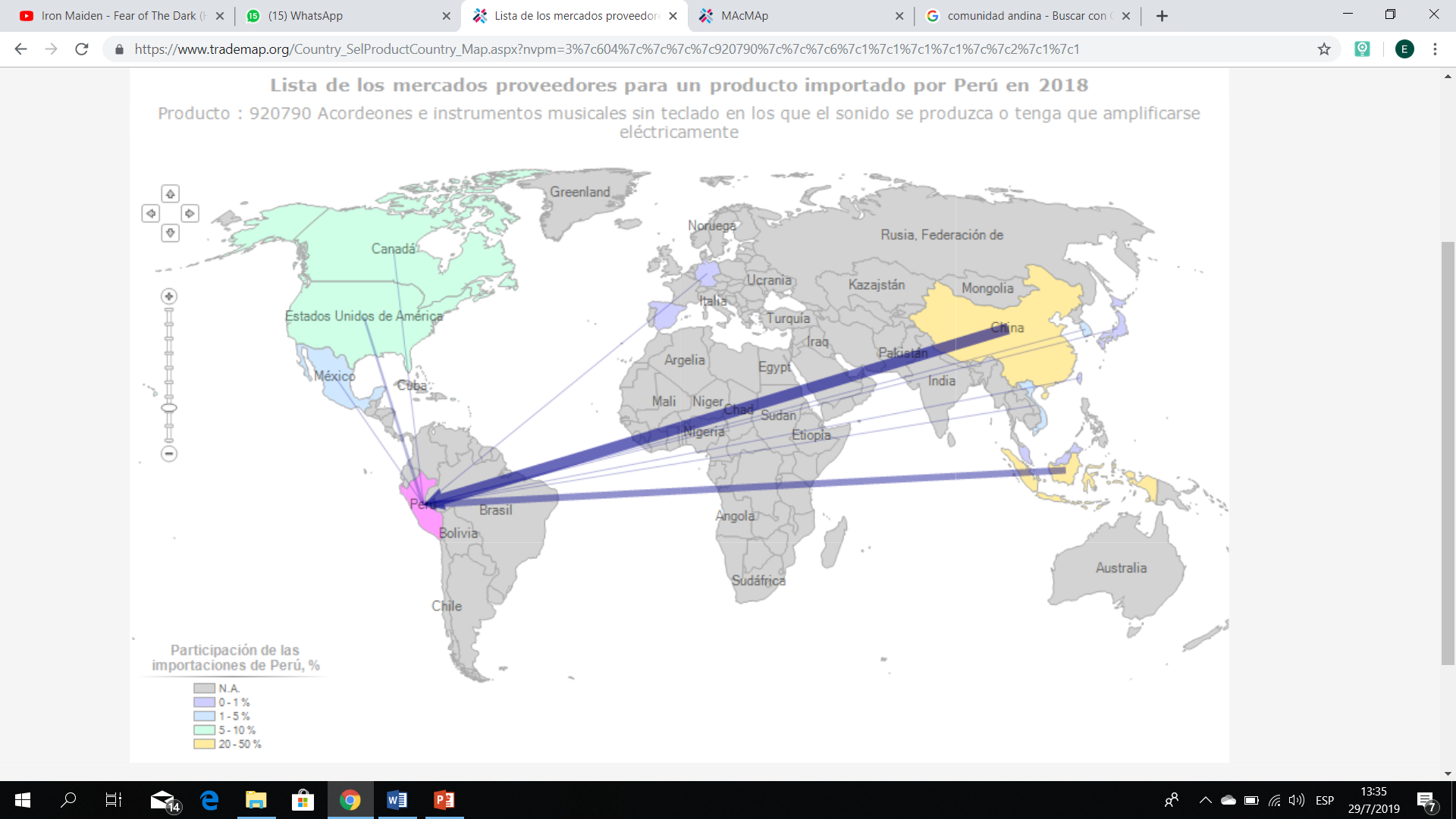 5,7%
0,3%
9,5%
0,2%
1,2%
0,6%
46,6%
46,6%
4,2%
2,3%
28,7%
Fuente: Trade Map (2019)
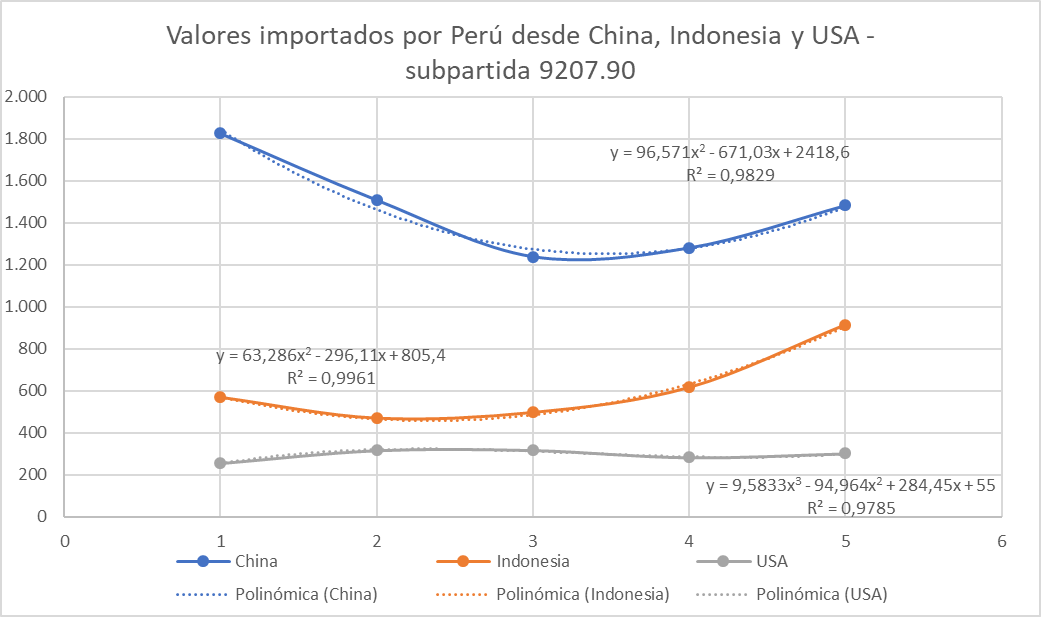 Mercados proveedores para productos importados por Colombia
Representatividad del 0,2% frente a las importaciones mundiales
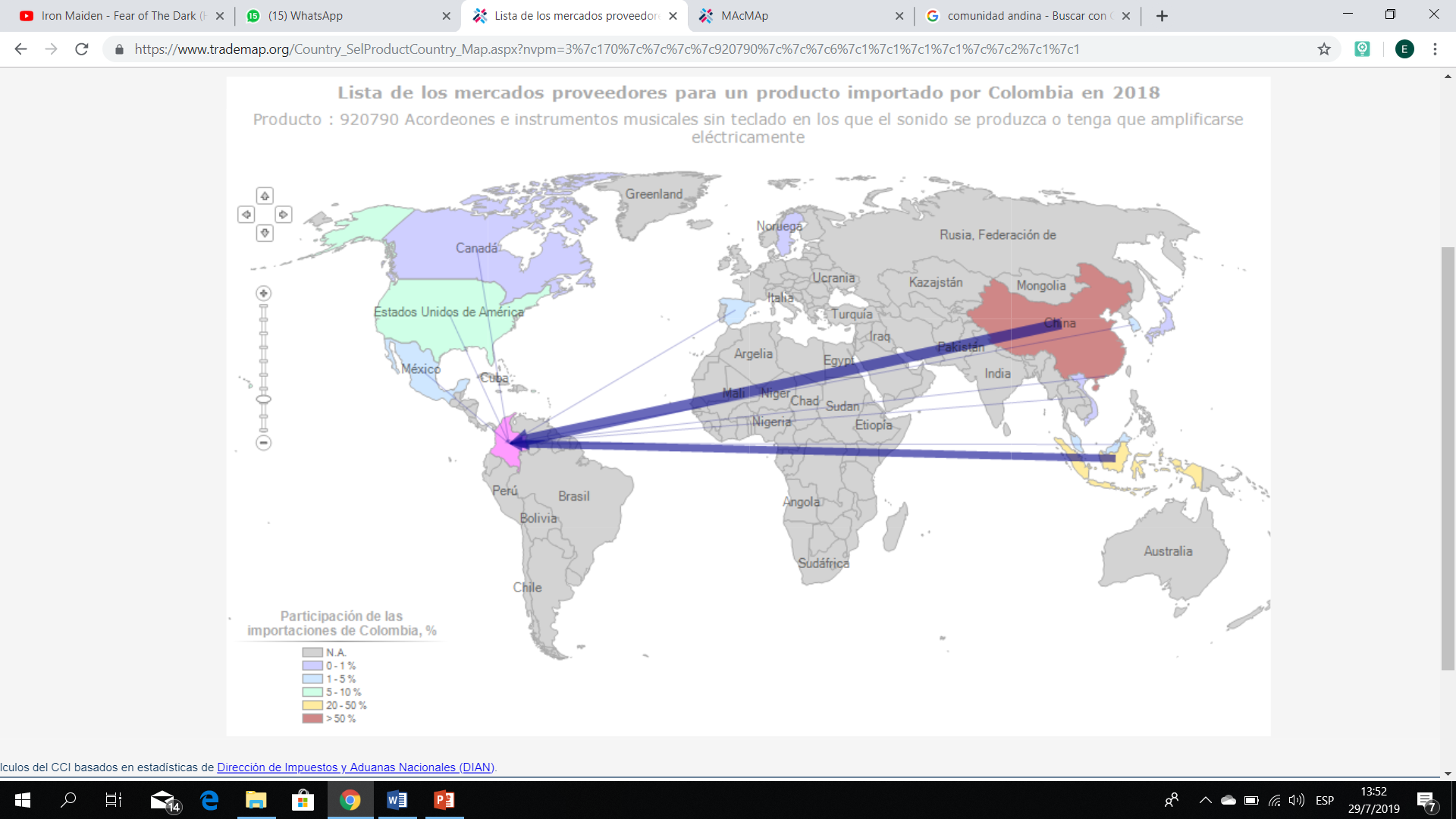 1%
1%
2%
1%
1%
1%
73%
1%
1%
18%
Fuente: Trade Map (2019)
Mercados proveedores para productos importados por bolivia
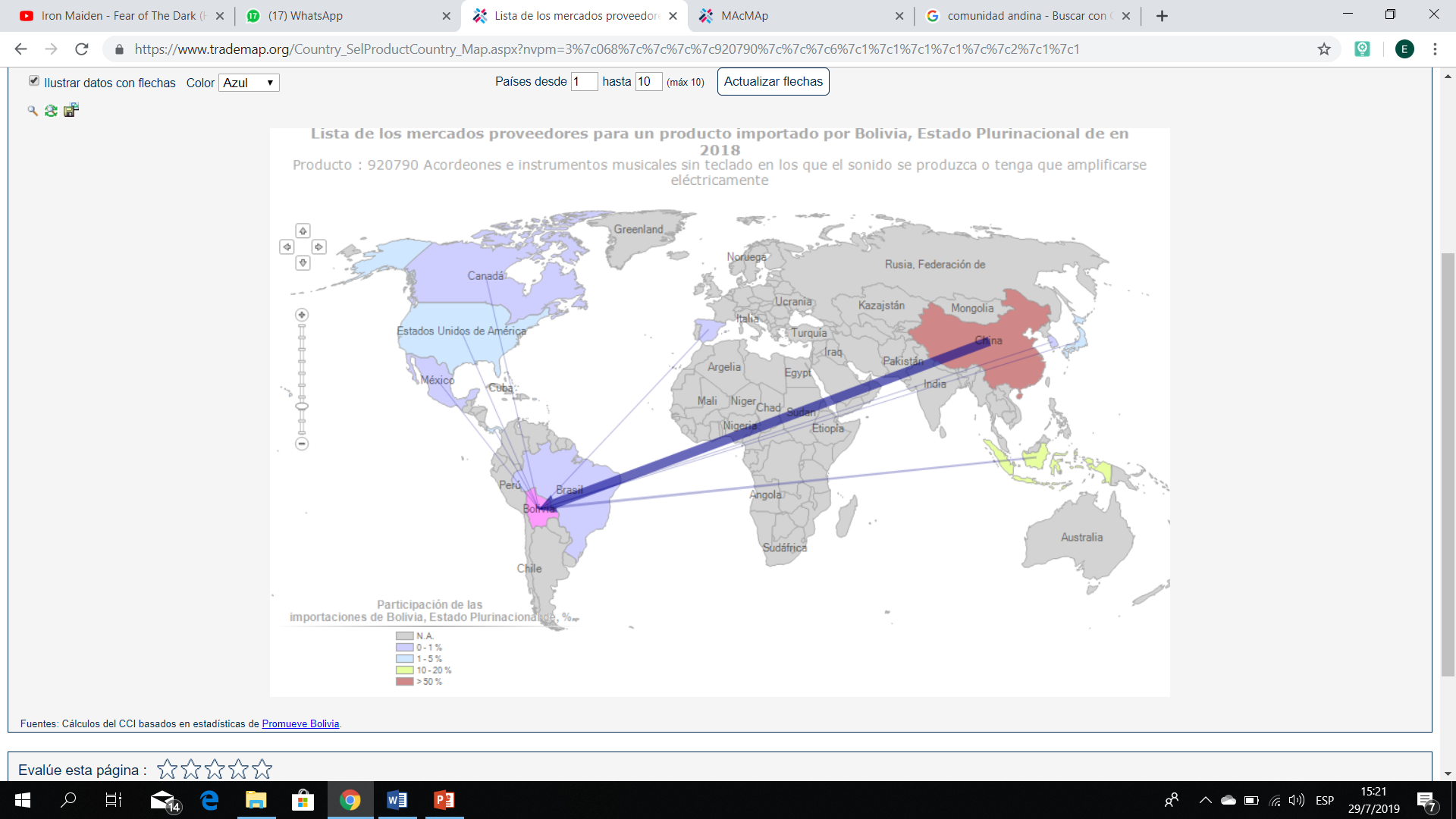 1%
1%
72%
5%
4%
1%
1%
14%
1%
Fuente: Trade Map (2019)
Tasas arancelarias; Distribución de los aranceles aplicados por Ecuador a todos los países exportadores
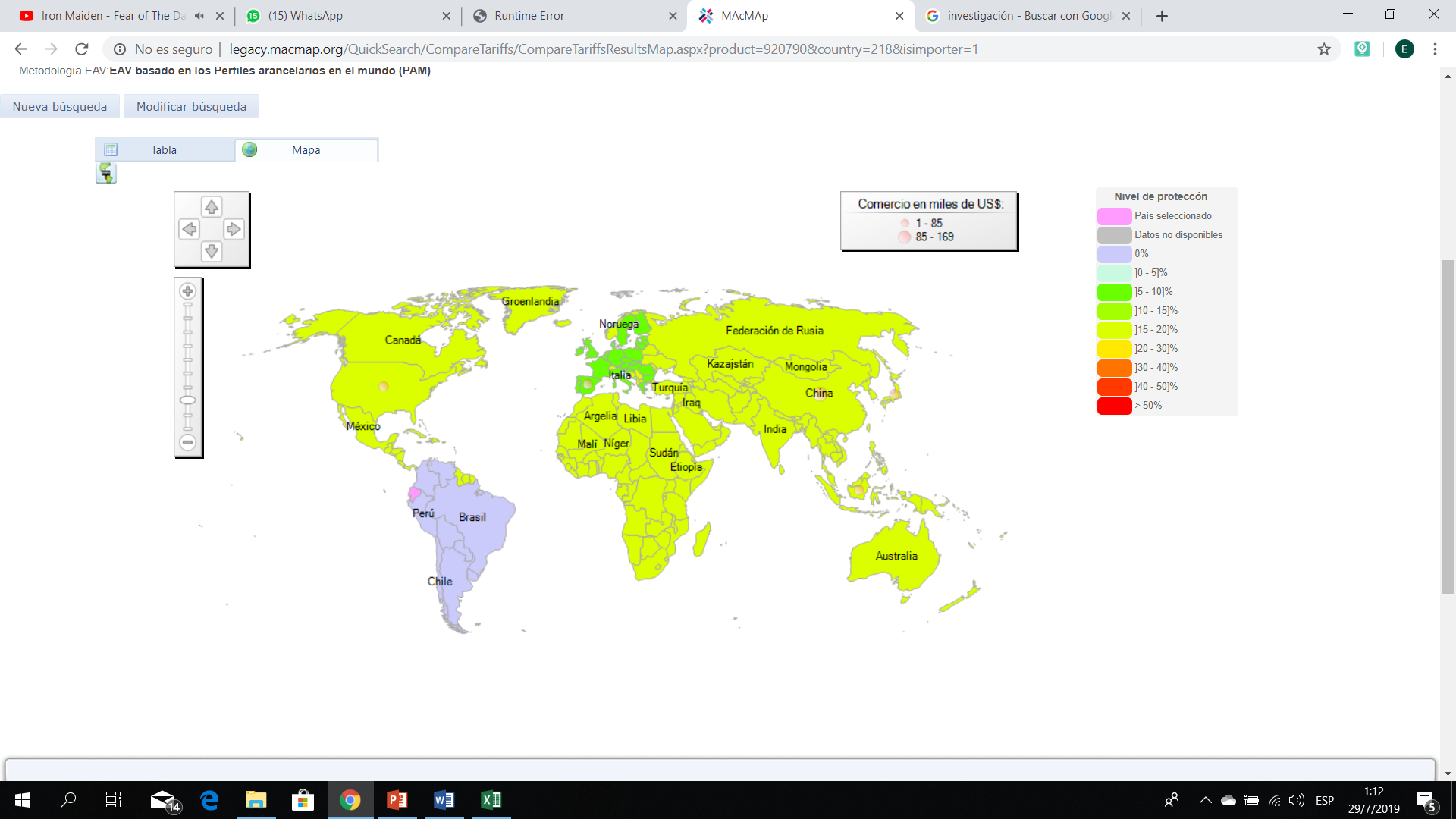 Fuente: Market Access Map (2019)
Tasas arancelarias; Distribución geográfica de los aranceles aplicados por todos los países importadores a Ecuador.
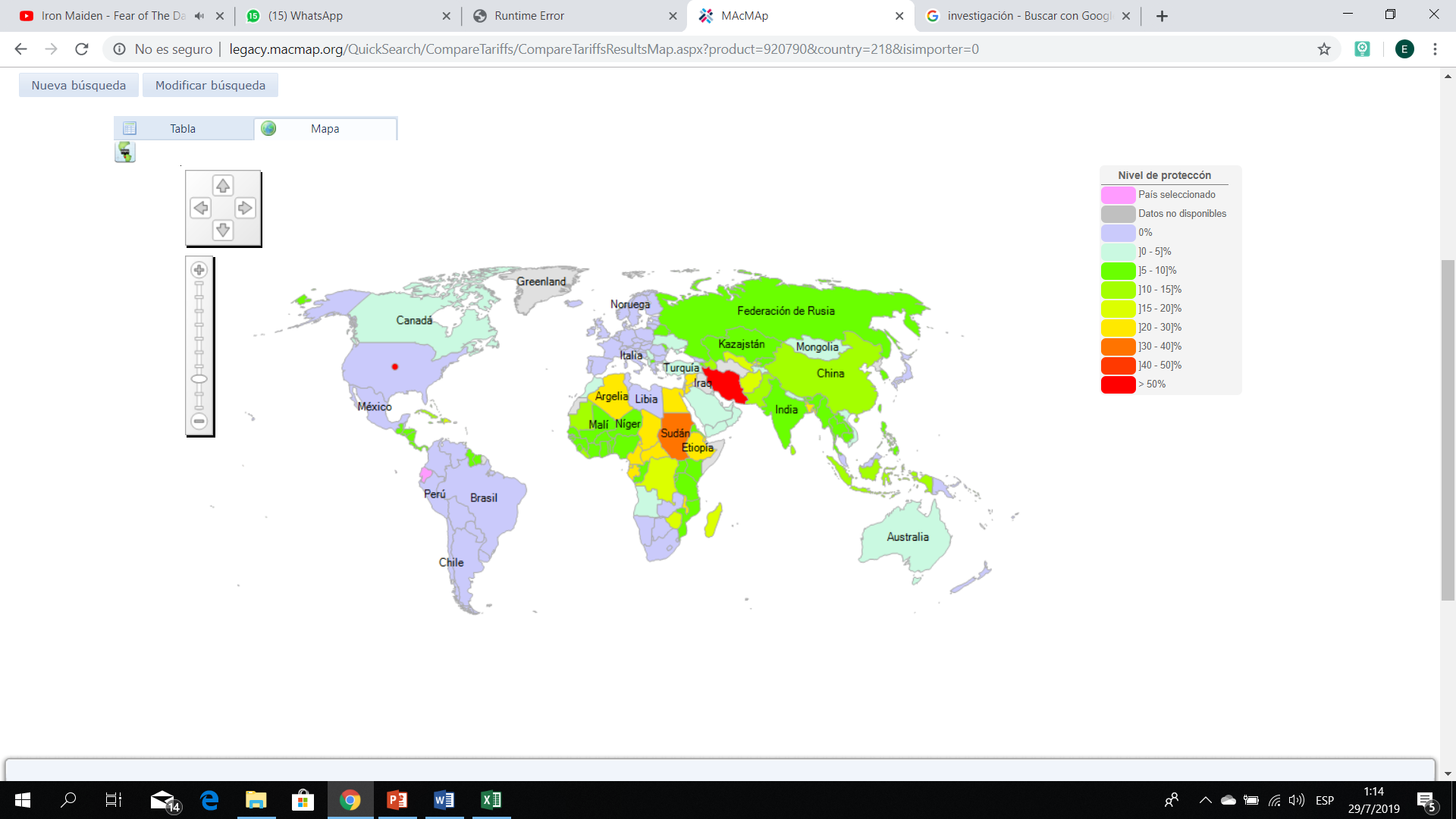 Fuente: Market Access Map (2019)
Comparación de tasas arancelarias entre los miembros de la CAN
Porcentajes arancelarios al exportar la subpartida 9207.90
Porcentajes arancelarios al importar la subpartida 9207.90
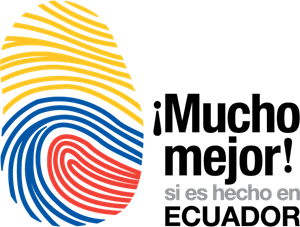 Producción nacional
Empresas dedicadas a la producción de instrumentos musicales registrada en la superintendencia de compañías, valores y seguros
Empresas y talleres artesanales de guitarras en Quito
Ventas anuales de instrumentos musicales en el Ecuador
Conclusiones
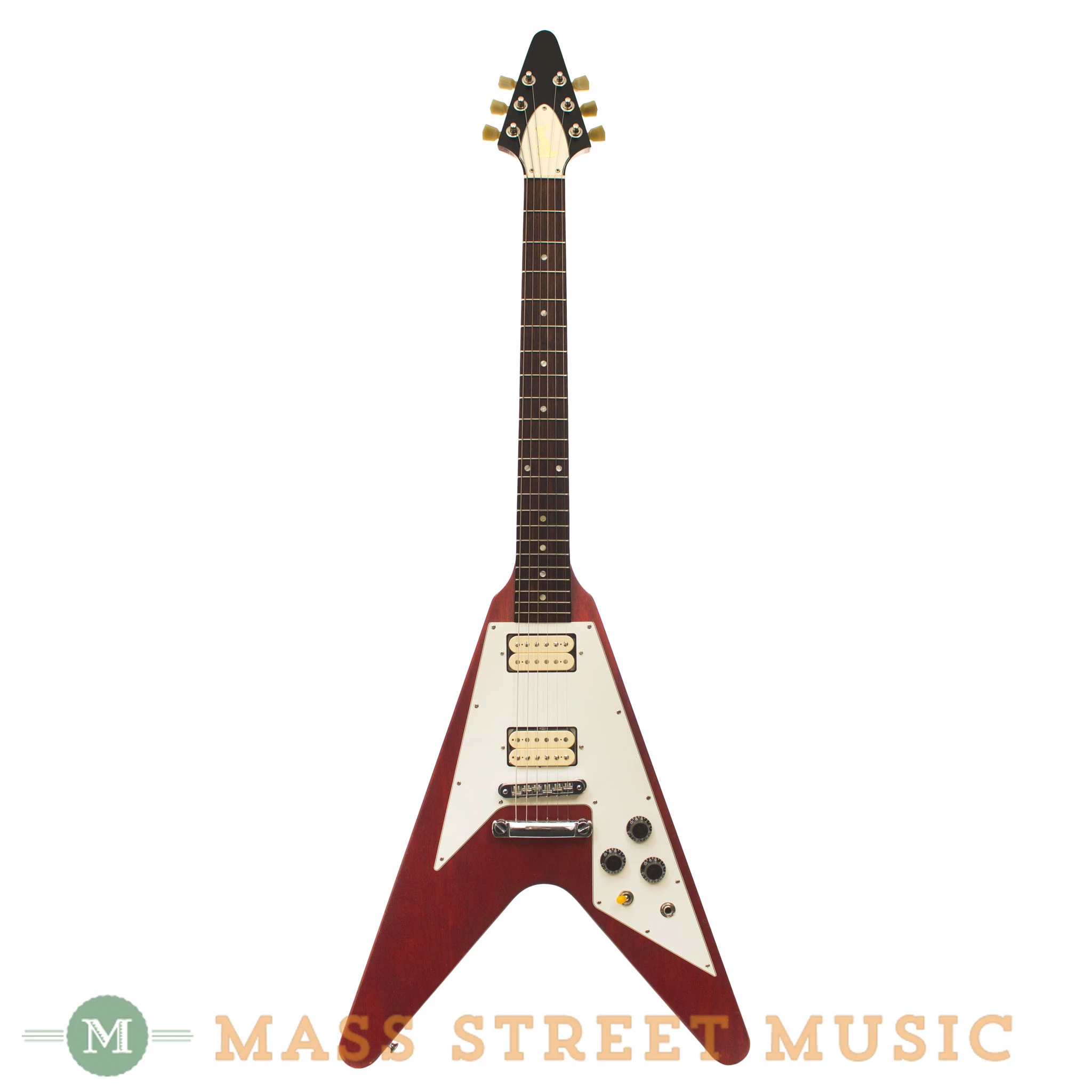 Conclusiones
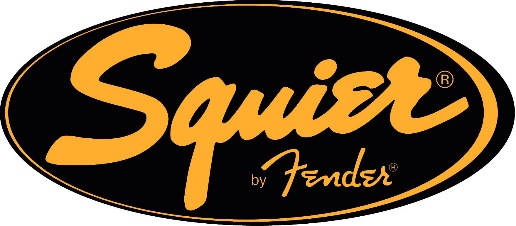 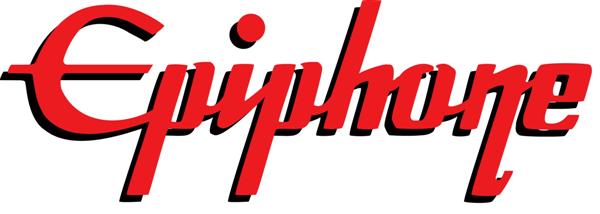 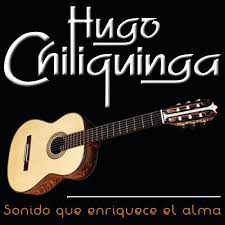 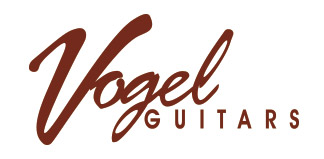 Incrementar comercio internacional: España, Reino Unido, Alemania 
Artesanos de Ecuador: Aprovechar el incremento de las ventas para posicionar sus productos.
Mercado prometedor.
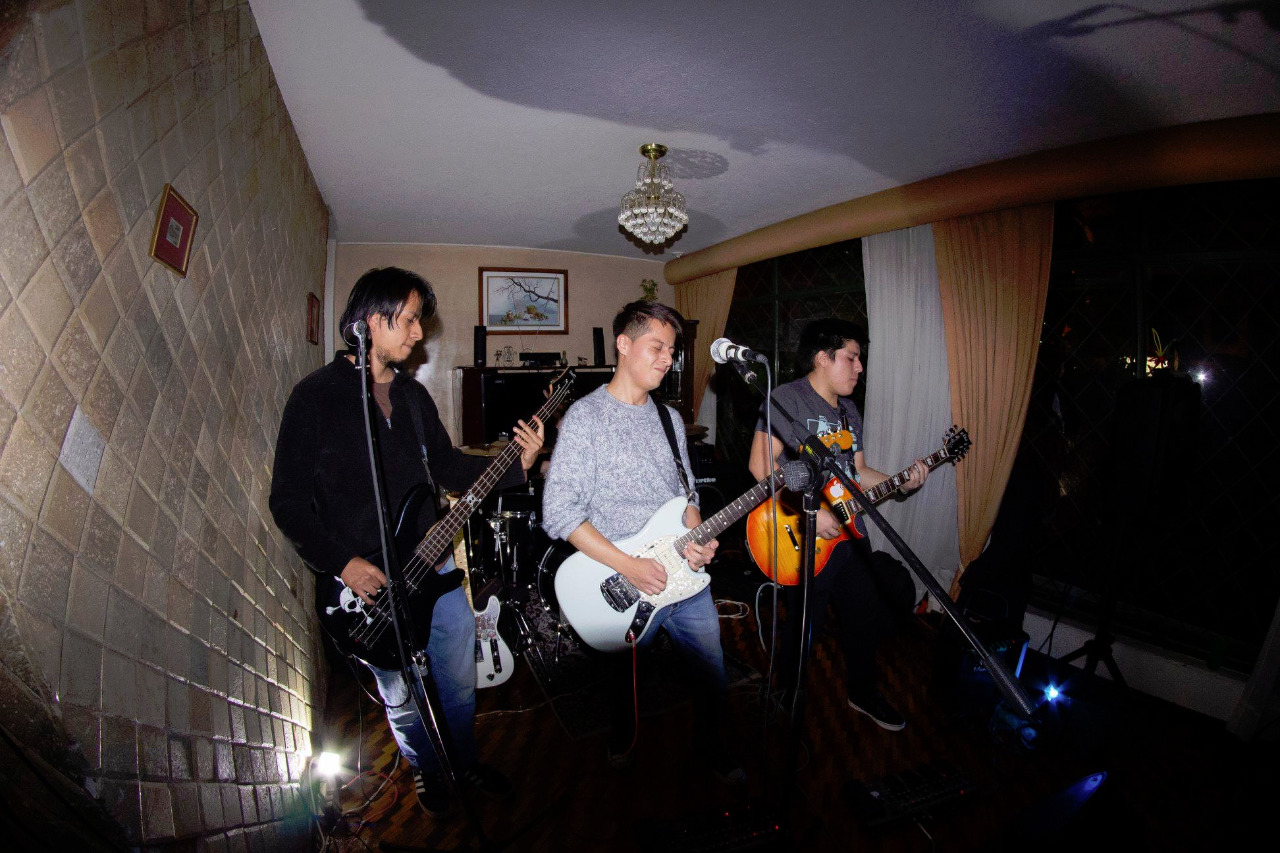 La música es el lenguaje que mueve el alma.GRACIAS..